Vernederd? Zeer vereerd!
Geen vrolijke tekst
Lid van de lijdende kerk
Als je belijdenis doet, vraag je erom
Een innerlijke tegenstrijdigheid?
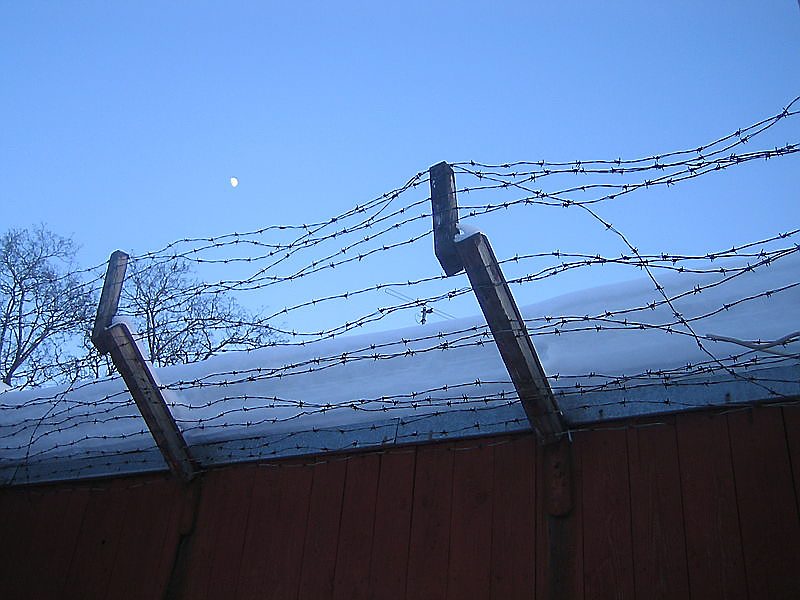 Vernederd? Zeer vereerd!
Vernederd
Vereerd
Vernederd
Denken ze dat ze eindelijk van Hem af zijn….
Gevangen – bevrijd – afgetuigd
Niet boos maar blij
Een met Jezus in zijn lijden en in zijn luister
Zelfbeproeving: schaam jij je niet?
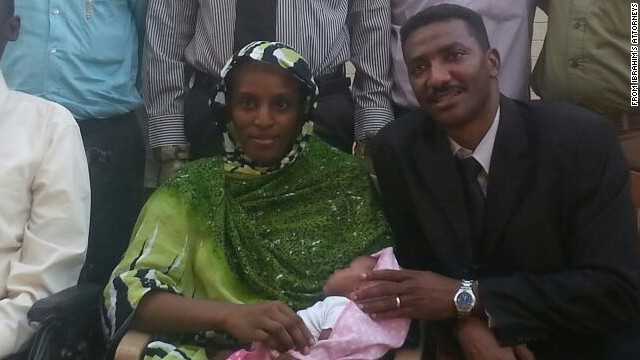 Vereerd
Een soort sacrament

Een compliment uit de hemel

Blijdschap en genade

Getuigenis + martelaarschap = ‘martyria’

Solidair met vervolgde christenen